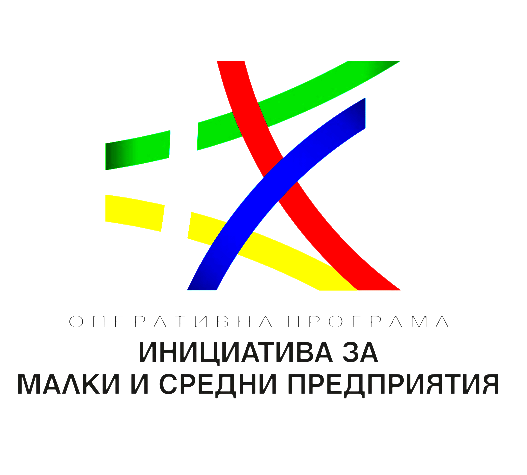 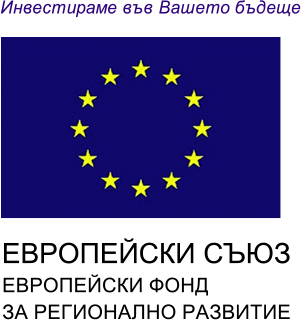 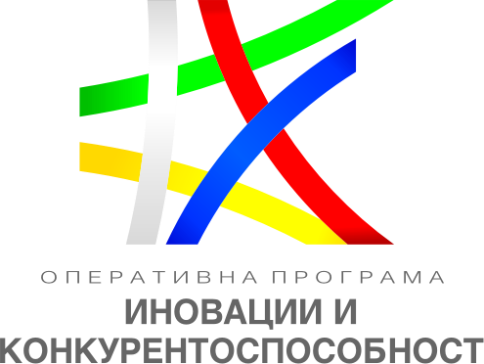 Напредък в изпълнението на ОП “Иновации и конкурентоспособност“  2014-2020
Съвместно заседание на РСР и РКК на ЮЗР
с. Баня, община Разлог, 05-06 декември 2017 г.  

ГД „Европейски фондове за конкурентоспособност“
Министерство на икономиката
Общ преглед на напредъка в изпълнението на                 ОПИК 2014-2020 г. към 30.11.2017 г.
Обявени са 9 процедури за предоставяне на БФП чрез конкурентен подбор, 11 процедури за директно предоставяне на БФП, 4 бюджетни линии, подписано финансово споразумение с „Фонд мениджър на финансови инструменти в България“ ЕАД (ФМФИБ); 
Обявените процедури и финансовото споразумение с ФМФИБ са на обща стойност 1 809.48 млн.лв / приблизително 72.84 % от бюджета на ОПИК;
По програмата са сключени общо 1626 договора с общ размер на предоставената БФП 985.45 млн. лева (средствата са предоставени по ПО 1, 2, 3 и 5);
Броят на сключените договори на територията на Югозападен район е 359 (22.08 % от всички сключени договори), като размерът на БФП възлиза на 165 млн. лв.
В изпълнение са 967 договора за БФП, приключени (с извършени финални плащания) са 625 договора, от които 82 на територията на Югозападен район;
Извършени плащания от началото на периода - 540.06 млн. лева, включително 114.91 млн. лева за финансови инструменти, което представлява 21.74 % от общия бюджет на прогрмата;
Сертифицирани средства – 476.21 млн. лева, което представлява 19.08 % от общия бюджет на програмата.
Сключени договори на територията на ЮЗР в процедури по ОПИК 2014-2020 г. към 30.11.2017 г.
3
[Speaker Notes: Общо подадени проектни предложения: Общо:1163 за 426 310 273.57 лв. Цифрата не е актуална към 30.11.2017 г.]
Сключени договори по процедури за директно предоставяне на безвъзмездна финансова помощ на територията на ЮЗР по ОПИК 2014-2020 г. към 30.11.2017 г.
4
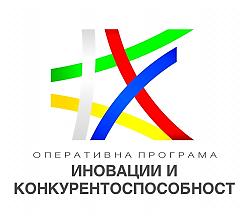 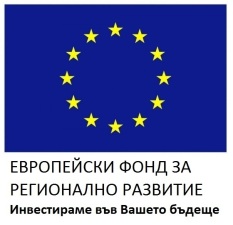 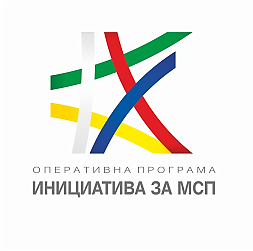 Финансови инструменти
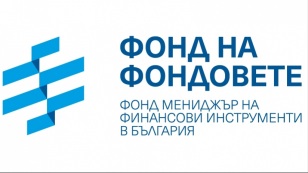 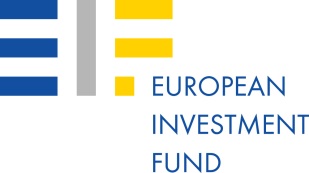 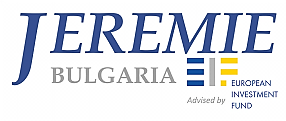 Рециклиран ресурс от изпълнението на JEREMIE
Прогнозната стойност на рециклираните средства е над 262 млн. евро;
Рециклираният ресурс се управлява от ЕИФ, като мандатът му е удължен до 2025 г. с цел осигуряване на устойчивост на създадените инструменти; 
Инвестиционната стратегия за използване на рециклирания ресурс предвижда прилагането на мерки в две основни направления:
подобряване на условията по съществуващите дялови инструменти с оглед превръщането им в по-пазарно ориентирани и 
въвеждане на нови инструменти, след получаване на достатъчно възстановени средства от съществуващи операции.
[Speaker Notes: Едно от предимствата за използването на финансовите инструменти пред грантове е револвиращият характер на предоставения капитал или т. нар. рециклиран ресурс (наследени средства) - представлява веднъж инвестираните и върнати обратно ресурси от финансовите инструменти, създадени в рамките на JEREMIE, които могат да се използват повторно до изчерпването им за същия тип дейности 
Важно е да се знае, че инвестициите с рециклиран ресурс вече не се считат вече за интервенция със средства от структурните фондове и не попадат под обхвата на правилата за прилагането им]
Рециклиран ресурс от изпълнението на JEREMIE
1. Съществуващи дялови инструменти 
Сключени са споразумения за допълнително финансиране по два от съществуващите дялови инструменти:
	JER-009/5 Инструмент за промотиране на предприемачеството и предоставяне на първоначално финансиране, с финансов посредник LauncHub, допълнителен бюджет от 15 млн. евро
възможност за допълнителни инвестиции в компании, включени вече в портфейла на посредника, както и в нови предприятия
JER-009/7 Фондoве за съфинансиране, с финансовите посредници BlackPeak Capital  и Empower Capital, допълнителен бюджет от 20 млн. евро 
възможност за допълнителни инвестиции в компании, включени вече в портфейла на посредниците, както и в нови предприятия. 
2. Нови дялови инструменти 
JER 009/8 Фондове за ранен етап с компонент за начално финансиране, с бюджет до 40 млн. евро. През м. декември 2016 г. е публикувана Поканата за заявяване на интерес, а ЕИФ е в процес на избор на финансови посредници по инструмента.
Финансови инструменти по ОПИК 2014-2020
През настоящия програмен период финансовите инструменти, финансирани със средства от Европейските структурни и инвестиционни фондове,  с изключение на Инициативата за МСП, се изпълняват чрез Фонд на фондовете - Фонд мениджър на финансови инструменти в България (ФМФИБ), българско еднолично акционерно дружество с държавно участие;
На 01.08.2016 г. Управляващият орган сключи финансово споразумение с ФМФИБ за възлагане управлението и изпълнението на финансовите инструменти по ОПИК;
Инвестициите чрез финансови инструменти ще бъдат възложени на избрани от ФМФИБ с тръжна процедура финансови посредници; 
Въз основа на сключени оперативни споразумения, посредниците ще избират крайните получатели на помощта по съответния инструмент/фонд;
В рамките на ОПИК 2014-2020 планираната подкрепа за малки, средни и големи предприятия чрез финансови инструменти е в размер на 235 млн. евро, което представлява 1/5 от общия бюджет на оперативната програма
Финансови инструменти по ОПИК 2014-2020
Напредък в изпълнението на 
ОП „Инициатива за МСП“ 
2014-2020
10
Инициатива за МСП
Инициативата за МСП е съвместна програма на Европейската комисия и Европейската инвестиционна банка за финансови инструменти за МСП през програмен период 2014-2020. През 2015 г. Европейската комисия одобри Оперативна програма „Инициатива за малки и средни предприятия“ 2014-2020. 
През март 2016 г. УО подписа споразумение за управление на инструмента, предвиден за изпълнение по програмата, с ЕИФ.
Инструмент за неограничени гаранции на Инициативата за МСП:
заеми и/или финансови лизинги за МСП при преференциални условия, с фиксиран срок за погасяване от 2 до 12 години и максимална сума на кредита до 5 млн. евро.
Бюджетът на програмата е 102 млн. евро, които са изцяло от ЕС, без национално съ-финансиране. Предвиденият ливъридж е 4,3 пъти, т.е. заедно с частното финансиране портфейлът на инструмента достигна 608 млн. евро.
В края на 2016 г. ЕИФ избра 10 финансови посредници: Обединена българска банка, Райфайзенбанк, Уникредит Булбанк, Прокредит Банк, Сибанк, Дойче Лизинг България, Сосиете Женерал Експресбанк, Юробанк България (Пощенска банка), Банка ДСК и Банка Пиреос България.
Инициатива за МСП
Финансовите посредници осъществяват подбора на крайните получатели:
действащи МСП, като се изключват сектори: селско стопанство, хазарт, тютюневи изделия, алкохол и др. 
кредити за инвестиции в материални и нематериални активи, както и за оборотни средства. Допустими са само нови бизнес кредити, изключва се рефинансиране на стари кредитни задължения.
Към края на първото полугодие на 2017 г. по данни на ЕИФ са осъществени 1 464 трансакции към МСП на обща стойност близо 156 млн.евро, което представлява 25,6 % от общия размер на портфейла по инструмента.
Периодът на отдаване, в който финансовите посредници имат право да отпускат нови заеми на предприятията, е до 31 декември 2019 г.
31 Юни
31st Dec
31st Dec
2016
2019
2018
2017
25,6 %
2-ри март 2016:
Подписване на споразумението за финансиране
ноем/ дек 2016 – подписване на споразумения с фин. посредници
Отдадени към 30.06.2017
Напредък в изпълнението
Статистически данни за изпълнението на ОПИМСП към 30.06.2017 г.
2017
Акценти
31-ви Дек
31-ви Дек
30-ти  Юни
2016
2019
2018
25,6%
Цел: 608 млн. евро
2-ри март 2016:
Подписване на споразумението за финансиране
1-ви дек, 2016: 4 банки започват отдаването
ноем/ дек 2016 - Подписване на споразумения с фин. посредници
Преработваща
промишленост
5.2%
Пазарна лихва за заеми  в лв. до 1 млн. евро с падеж >1г. И <5г.3
Напредък
156 m
1 382
Подкрепени МСП
Февруари, 2017: Всички 10 банки
започват отдаването
25%
Ниво на обезпечение1
3.4%
Средно претеглена лихва2
1 Не всички банки отчитат ниво на обезпечение за  първото тримесечие на 2017
2Стойността на главницата е използвана за калкулация на средно претеглената стойност на лихвата
3БНБ данни, Август 2017, Лихвени проценти и обеми на нов бизнес по заеми за нефинансови предприятия
13
Напредък в изпълнението
Регионални данни – NUTS 2 към 30.06.2017 г.
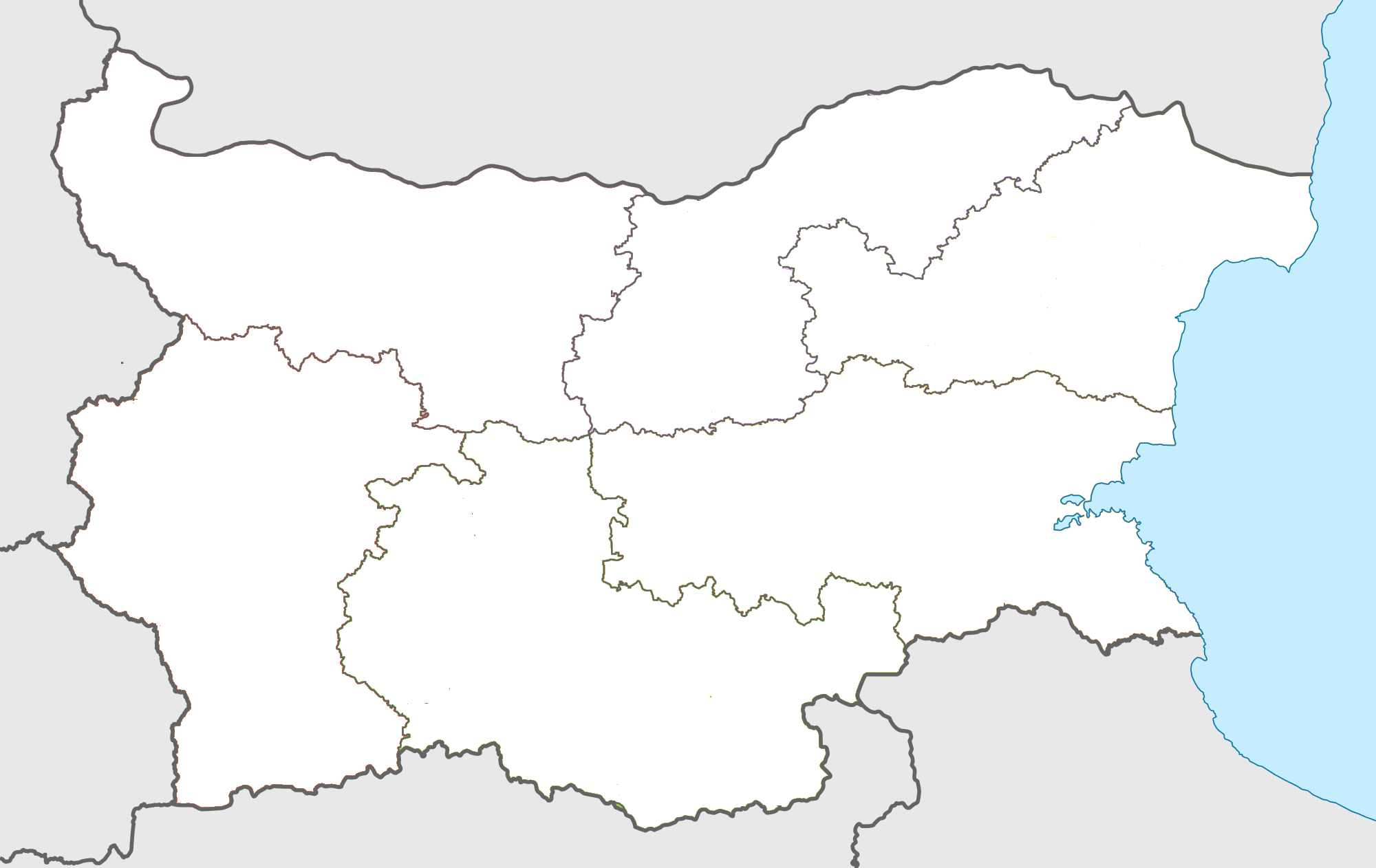 EUR 11,4 m
EUR 72.7 m
14
Инициатива за МСП
Договорени средства по посредници, 
към 30.06.2017 г.
Напредък в изпълнението на подхода ВОМР по ОПИК
16
Напредък в изпълнението на подхода ВОМР 

Обявена е втора процедура за подбор на стратегии за ВОМР и Местни инициативни групи (МИГ) BG06RDNP001-19.001 по Подмярка 19.2 на мярка 19 „Водено от общностите местно развитие” (ВОМР) от Програмата за развитие на селските райони 2014-2020 г. 

Общият бюджет по ОПИК е в размер на левовата равностойност на 48 280 560,90 евро разпределен както следва:
по приоритетна ос „Технологично развитие и иновации“ в размер на левовата равностойност на 16 956 230,39 евро; 

по приоритетна ос „Предприемачество и капацитет за растеж за малки и средни предприятия“ левовата равностойност на 31 324 330,51 евро.

Процедурата е в процес на оценка.
17
Напредък в изпълнението на подхода ВОМР
Изпълняват се 16 Споразумения, сключени с МИГ с  многофондови стратегии за местно развитие, с общ бюджет по ОПИК в размер на левовата равностойност на 15 226 234,39 EUR, който е разпределен както следва: 
 - по Приоритетна ос 1 "Технологично развитие и иновации" с общ бюджет 2 095 808,43 EUR;
- по Приоритетна ос 2 "Предприемачество и капацитет за растеж на МСП“ с общ бюджет 13 130 425,96 EUR. 
В осем от стратегиите за местно развитие са идентифицирани за прилагане мерки/операции по Приоритетна ос 1 „Технологично развитие и иновации“ и Приоритетна ос 2 „Предприемачество и капацитет за растеж на МСП“.
В осем от стратегиите за местно развитие са идентифицирани за прилагане мерки/операции само по Приоритетна ос 2 „Предприемачество и капацитет за растеж на МСП“.
18
Напредък в изпълнението на подхода ВОМР

Съгласуват се документите за обявяване на процедури за подбор на проекти по Приоритетна ос 2 "Предприемачество и капацитет за растеж на МСП“, Инвестиционен приоритет 2.2. „Капацитет за растеж на МСП” в изпълнение на стратегии за местно развитие на:
СДРУЖЕНИЕ "МИГ-ТРОЯН, АПРИЛЦИ, УГЪРЧИН"  - с бюджет 1 000 000 евро	
СДРУЖЕНИЕ „МИГ – ОБЩИНА МАРИЦА“  - с бюджет  460 162 евро
МИГ "ПАНАГЮРИЩЕ, СТРЕЛЧА, ЛЕСИЧОВО"  - с бюджет  766 938 евро
МИГ "КОСТЕНЕЦ 2010"  - с бюджет 100 000 евро
СНЦ „МЕСТНА ИНИЦИАТИВНА ГРУПА-АРДИНО-ДЖЕБЕЛ“ - с бюджет 511 291 евро
СНЦ „МЕСТНА ИНИЦИАТИВНА ГРУПА-МОМЧИЛГРАД, КРУМОВГРАД “ - с бюджет 511 291 евро
Очаква се обявяване на процедурите в ИСУН до края на 2017 година.

Попълнени и изпратени са въпросниците на ЕК във връзка с мониторинг на изпълнението на стратегията за местно развитие на СНЦ "МИГ-ГОЦЕ ДЕЛЧЕВ-ГЪРМЕН-ХАДЖИДИМОВО".
ПРЕДСТОЯЩИ ЗА ОБЯВЯВАНЕ ПРОЦЕДУРИ
20
Процедури 2017 по ПО 2 „Предприемачество и капацитет за растеж на МСП“
Процедура „Насърчаване на предприемачеството“
Основна цел: Създаване и развитие на нови предприятия в специфични сфери, свързани с преодоляването на европейските и регионални предизвикателства и секторите на НСНМСП
Бюджет:  34 373 012  евро (67 227 768.06 лв.)
Допустими разходи
Допустими кандидати/дейности
Допустими кандидати: Микро, малки и средни предприятия са търговци по смисъла на ТЗ или Закона за кооперациите с по-малко от две приключили финансови години;

Допустими дейности:
 Дейности за създаване и укрепване на административното тяло на кандидата; 
 Дейности за реализиране на пазара на предприемачески идеи (продукти – стоки или услуги);
Инвестиционни разходи (ДМА и ДНА) 
Разходи за услуги 
Оперативни разходи (възнаграждения, наем на помещения и др.)


Минимален размер на помощта:              50 000 лв. 

 Максимален размер на помощта:          391 166 лв. 

Дата на обявяване: декември 2017 г.
Процедури 2018 по ПО 1 „Технологично развитие и иновации“
Процедура „Стимулиране внедряването на иновации в предприятията“
Основна цел: Предоставяне на фокусирана подкрепа на българските предприятия за внедряване на иновации и иновативна инфраструктура за подпомагане на процеса на комерсиализация на нови продукти.
Бюджет: 55 млн. евро (107 570 650 лв.)
Допустими разходи
Допустими кандидати/дейности
Допустими кандидати: Съществуващи предприятия, които са търговци по смисъла на Търговския закон или Закона за кооперациите или са еквивалентно лице по смисъла на законодателството на държава-членка на ЕИП. 

Допустими дейности: 
Придобиване на ДМА, необходими за внедряване на иновацията
Придобиване на ДНА, необходими за внедряване на иновацията
Консултантски и помощни услуги в подкрепа на иновациите
Дейности за инвестиционна подкрепа за тематично фокусирани лаборатории.
Инвестиционни разходи (ДМА и ДНА);
Разходи за услуги;
Разходи за СМР.


Минимален размер на помощта: 100 000 лв. 

Максимален размер на помощта: В зависимост от  категорията  на предприятието - кандидат:
-микро и малки предприятия: 500 000 лв.
-средни предприятия: 750 000 лв.
-големи предприятия: 1 000 000 лв.
 
Дата на обявяване: декември 2018 г.
22
Процедури 2018 по ПО 1 „Технологично развитие и иновации“
Процедура „Развитие на иновационни клъстери“
Основна цел: Предоставяне на подкрепа за създаване и развитие на иновационни клъстери в България.
Бюджет:  15.3  млн. евро ( 29 924 199 лв.)
Допустими разходи
Допустими кандидати/дейности
Допустими кандидати: Иновационни клъстери, които са обединения - юридически лица или обединения, които не представляват юридически лица

Допустими дейности: 
Дейност по подобряване сътрудничеството, обмена на информация в подкрепа на бизнеса и трансфера на технологии;
Дейност по маркетинг на клъстера с цел увеличаване на участието на нови предприятия или организации; 
Дейност по организиране на програми за обучение, семинари и конференции в подкрепа на обмена на знания и работата в мрежа, и транснационално сътрудничество
Разходи за ДМА и ДНА;
Разходи за персонал;
Административни разходи (включително режийни разходи).


Минимален размер на помощта: 200 000 лв. 

Максимален размер на помощта: 500 000 лв. 

Дата на обявяване: септември 2018 г.
23
Процедури 2018 по ПО 2 „Предприемачество и капацитет за растеж на МСП“
Процедура „Подобряване на производствения капацитет и развитие на специализирани услуги за МСП и ИКТ“
Основна цел: Подобряване на производствените процеси, повишаване на производствения капацитет и капацитета за управление с цел засилване на експортния потенциал на предприятията 
Бюджет:  77 млн. евро (150 598 910 лв.)
Допустими разходи
Допустими кандидати/дейности
Допустими кандидати: Съществуващи МСП, 
които са търговци по смисъла на Търговския закон или Закона за кооперациите или са еквивалентно лице по смисъла на законодателството на държава-членка на ЕИП

Допустими дейности: 
Придобиване на ДМА
Придобиване на ДНА
Разработване, внедряване и сертифициране на системи за управление на качеството
Разработване и въвеждане на базирани на ИКТ системи и приложения за управление на бизнеса
Инвестиционни разходи (ДМА и ДНА)
Разходи за услуги


Минимален размер на помощта: 100 000 лв. 

Максимален размер на помощта: 1 000 000 лв. 

Дата на обявяване:  Април  2018 г.
24
Процедури 2017  – директно предоставяне
Процедури 2018  – директно предоставяне
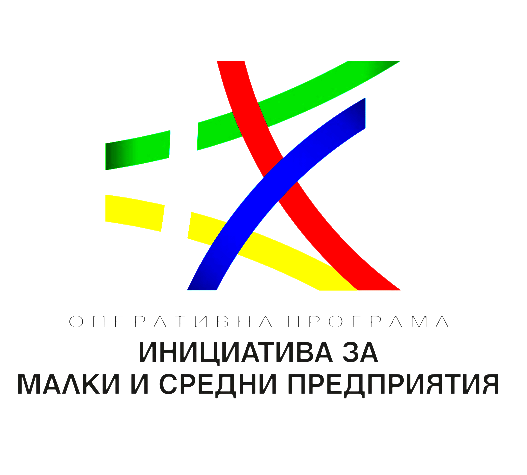 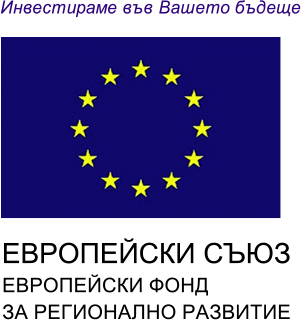 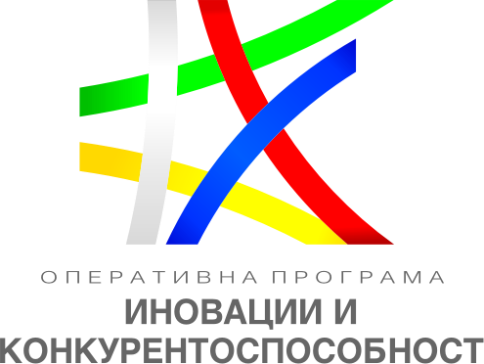 www.opic.bg
Благодаря за вниманието